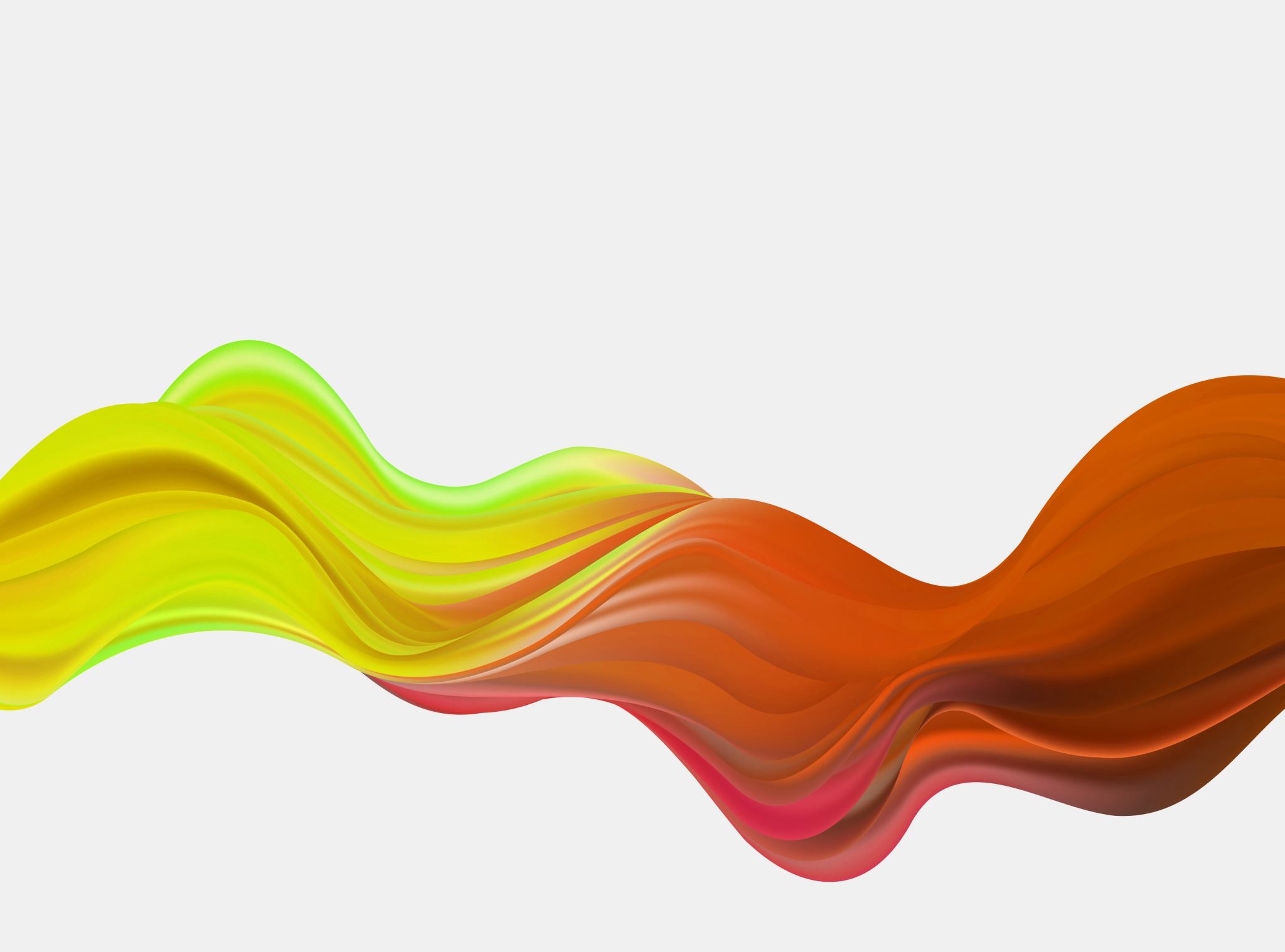 EXPRESSIEF TALENT
Module B les 2
Vandaag!
Foto-opdracht vorige week
Toelichting eigen kunstwerk en activiteit met de doelgroep
Nieuwe creatieve opdracht (voor in je Art Journal)
Zelfstudie
Bijwerken van je Art Journal
Foto-opdracht ‘uit het raam’ van vorige week
UITLEG EIGEN PROJECT
Wat maak je zelf?
Wat zegt iets over jou?
Waar ben jij goed in (of juist niet?)
UITLEG ACTIVITEIT MET DE DOELGROEP
Hoe zet je iets om in een geschikte activiteit voor de doelgroep?
Denk buiten de kaders!
TWEE EXAMENONDERDELEN
CREATIEVE OPDRACHT ‘Natuurweetjes’
Ga naar een gebied buiten.  Loop er wat rond en kijk wat je opvalt. Waarom vallen blaadjes? Waarom vertrekken vogels?  
Verzamel vragen die bij je opkomen als je hier bent en probeer er een antwoord op te vinden
Maak gebruik van de volgende begrippen: 
Verbeeldingskracht: ik heb buiten de kaders gedacht, geëxperimenteerd, iets nieuws toegevoegd door..
Scheppingskracht: de volgende middelen, materialen, technieken en vaardigheden en kennis heb ik ingezet...
Zeggingskracht: het verhaal dat ik vertel is.. Het spreekt de verbeelding van anderen aan / is inspirerend voor..
HOE KUN JE DEZE OPDRACHT OMZETTEN NAAR EEN ACTIVITEIT VOOR DE DOELGROEP?
ZELFSTUDIE :
METHODIEK EN BEGELEIDEN VOOR MAATSCHAPPELIJKE ZORG
THEMA 10 BEGELEIDEN
THEMA 12,13 en 14 ACTIVITEITEN
Verder werken in je Art Journal(elke week!)
Wat heb je geleerd?
Wat je neem je uit deze les naar de volgende?
Hoe kan je het geleerde inzetten voor het bedenken van activiteit met jouw doelgroep?
Wat voor doelen zouden behaald kunnen worden met deze activiteit/workshop?
VOLGENDE LES :
HEEL VEEL SUCCES